Werken met rolsteigers
[Speaker Notes: Deze presentatie gaat over de risico’s van het werken op hoogte en de manieren om deze risico’s te verkleinen. De presentatie is algemeen. Gebruik waar mogelijk in de presentatie foto’s en voorbeelden uit de eigen praktijk, om de presentatie herkenbaarder te maken voor je werknemers.]
Rolsteigers
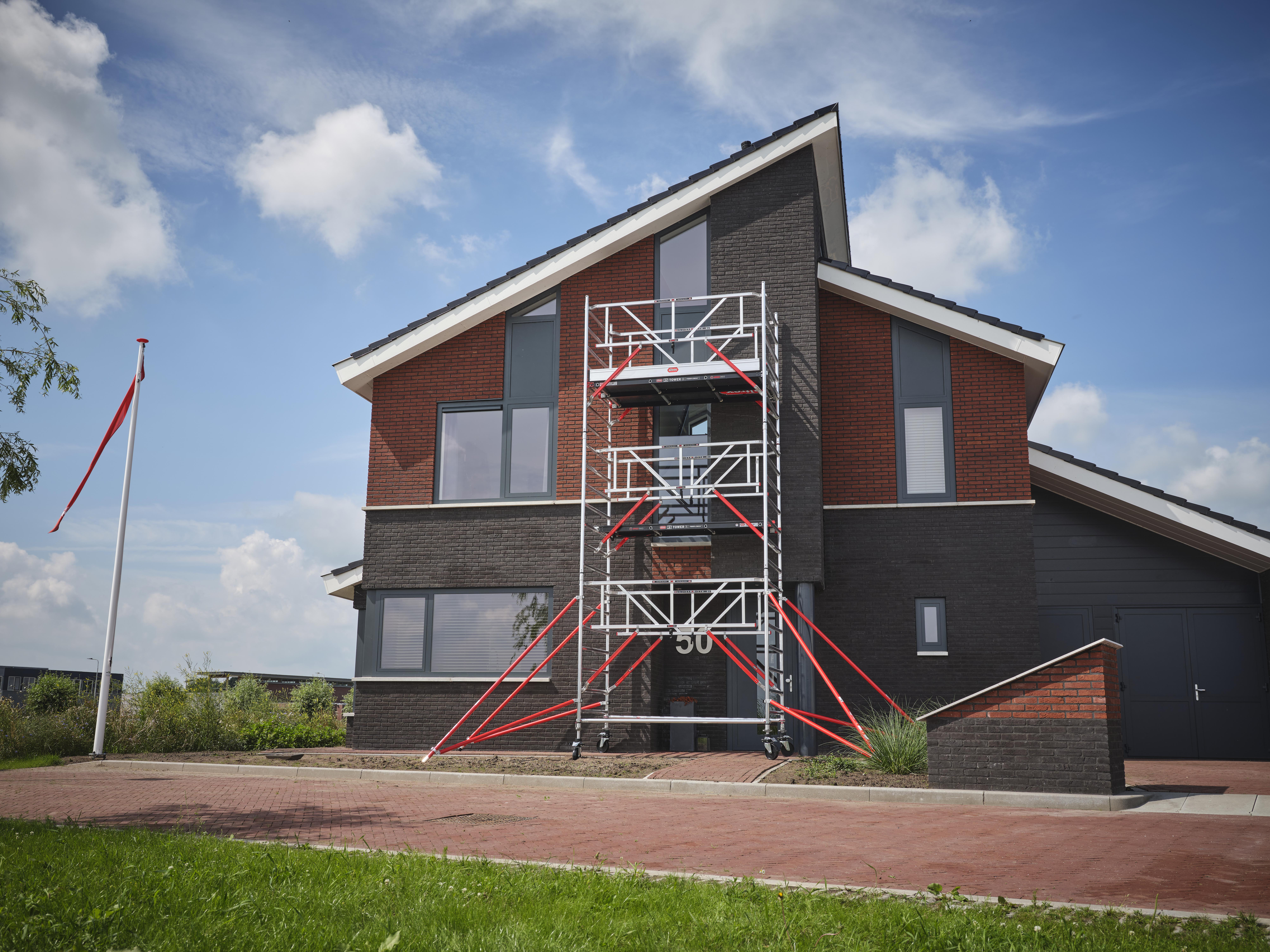 13-4-2023
3
Wanneer wordt een rolsteiger gebruikt?
Het gebruik van een rolsteiger wordt bepaald a.d.h.v. de arbeid hygiënische strategie.
Een ander arbeidsmiddel heeft voorrang, zoals:
Stalen steiger
Hoogwerker
Hangbruginstallatie
Hefsteiger
Indien bovengenoemde arbeidsmiddelen niet mogelijk zijn mag pas de rolsteiger ingezet worden! (werkvoorbereiding)
13-4-2023
4
[Speaker Notes: Het is aan de werkvoorbereiding te bepalen of een rolsteiger ingezet mag worden of dat er een veiliger arbeidsmiddel ingezet moet worden conform de arbeidshygiënische strategie.]
Correct gebruik?
13-4-2023
5
[Speaker Notes: Wat is hier allemaal aan de hand?]
Correct gebruik?
13-4-2023
6
[Speaker Notes: Over de dakconstructie hoeven we niet te praten: dit kan gewoon niet. 
Van links naar rechts:
Een combinatie van trapjes, ladders en planken: niet getekend of berekende constructie
De rolsteiger is onvoldoende van diagonalen voorzien, er zijn geen tussenvloeren, de werkvloer is niet dichtgelegd, er is geen heupleuning, knieleuning, kantplank en de werkvloer ligt bovendien te hoog. 
Er zijn geen tussenvloeren aangebracht.
Er zijn geen stabilisatoren aangebracht.
Er wordt niet gewerkt met een voorloopleuning]
Correct gebruik?
13-4-2023
7
[Speaker Notes: Wat is hier allemaal aan de hand?]
Correct gebruik?
13-4-2023
8
[Speaker Notes: Werkvloer is niet dichtgelegd. Is op twee niveau aangebracht.
Kantplanken ontbreken en heupleuning is ook niet aanwezig.
Er zijn geen stabilisatoren aangebracht.
De rolsteiger wordt van buitenaf beklommen, dat moet via de binnenzijde.
Niet op de rem]
Feiten
Ongeveer 35 ernstige ongevallen per jaar bij werkzaamheden met de rolsteiger als arbeidsmiddel

Gemiddeld overlijden er 1 - 2 werknemers per jaar

Gemiddeld 4 slachtoffers met permanent letsel per jaar 


	Conclusie:
	Het werken met rolsteigers is een hoog risico
13-4-2023
9
Rolsteigers opbouwen
Opbouwen volgens montage- en gebruikshandleiding van de  leverancier.
Gebruiksinstructie (training) gevolgd.
Handleiding in de taal van de opbouwer aanwezig.
Maak gebruik van PBM’s (handschoenen, veiligheidsschoenen, helm).
Bouw bij voorkeur op met 2 personen.
Platform niet betreden voordat heup- en knieleuningen zijn aangebracht.
Raadpleeg voor afwijkende constructies altijd de leverancier.
Werkvloeren niet verhogen d.m.v. trapjes, ladders of andere middelen.
13-4-2023
10
Steigers lager en hoger dan 1 meter NIEUW!!!!
13-4-2023
11
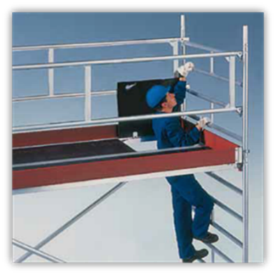 Controle voor ingebruikname
Maak gebruik van een controlelijst! (zie A-blad rolsteigers)
Algemene aspecten, zoals:
Ondergrond, omgeving, kwaliteit onderdelen rolsteiger, 
Montage- en gebruikshandleiding leverancier
Stijfheid en stabiliteit, zoals:
   Diagonalen, horizontalen, stabilisatoren, borging, werkvloerhoogte, rem
Opgang, zoals:
   Veilig te beklimmen, tussenvloeren, heupleuningen en knieleuningen
Werkvloer, zoals:
   Heup- en knieleuningen, kantplanken, vloer (dicht en geborgd)
13-4-2023
12
Tot slot
Beklimmen binnendoor met gebruikmaking van de klimluiken.
Werkvloer vrij van niet noodzakelijke objecten.
Minimale werkvoorraad op de werkvloer. (zie voor max. gewicht de handleiding)
Gebruik twee handen bij het klimmen en hijs materiaal naar boven.
Beperk de krachtuitoefening zowel horizontaal als verticaal, o.a. kamersteigers zijn erg instabiel.
13-4-2023
13
Volandis is een organisatie van:
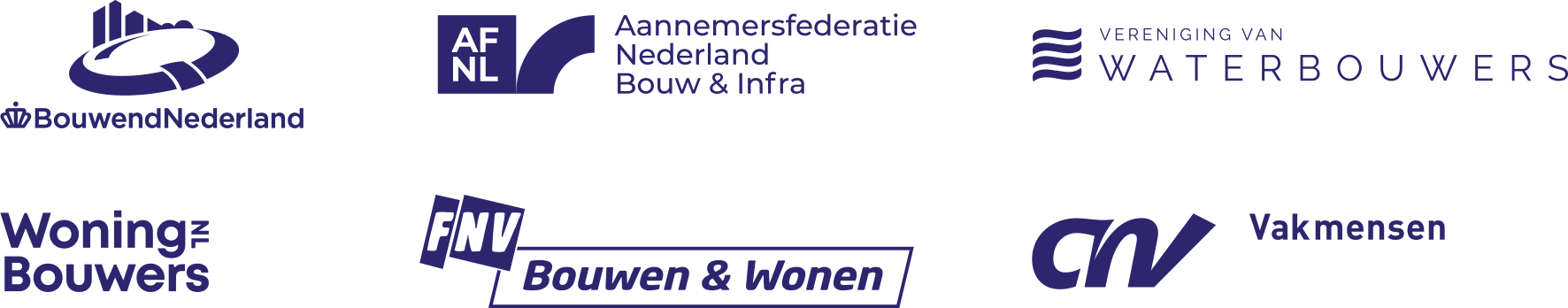 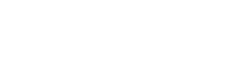 [Speaker Notes: Volandis is opgericht door:]